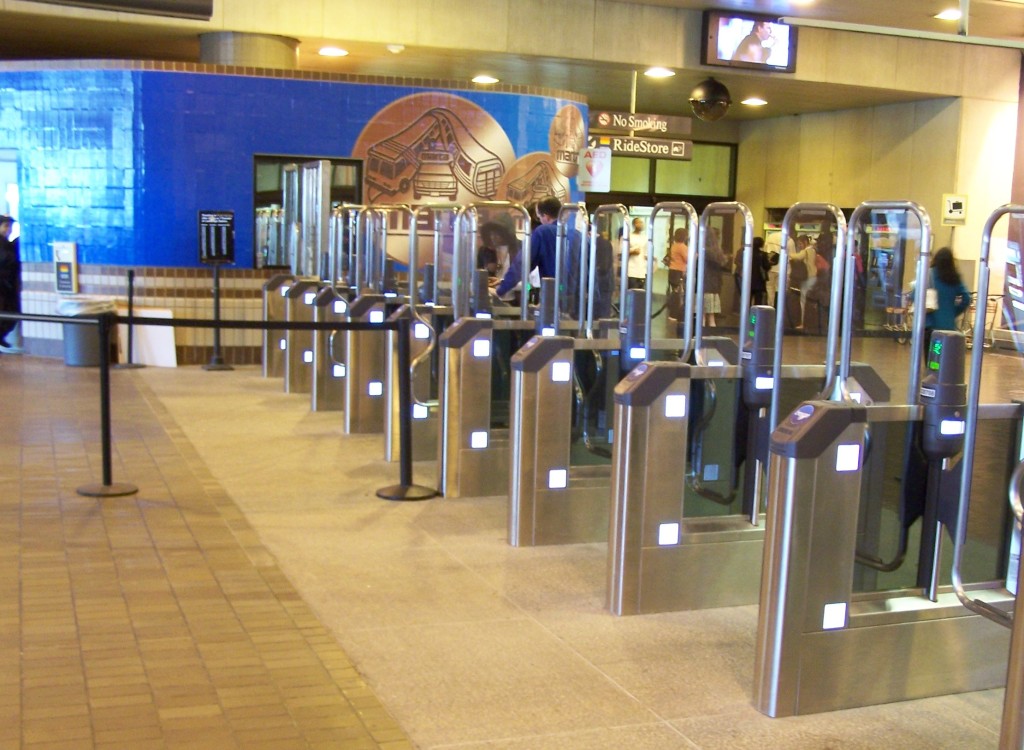 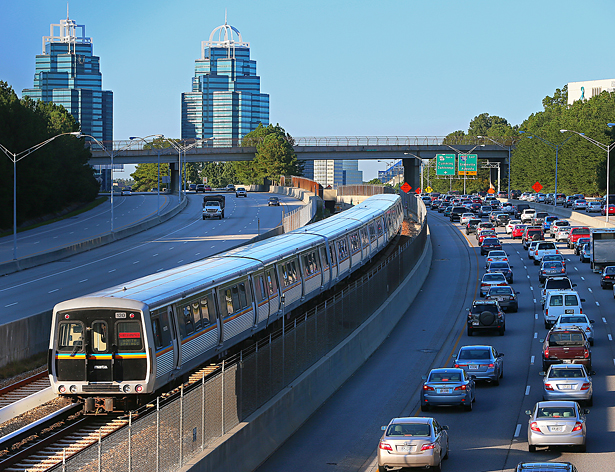 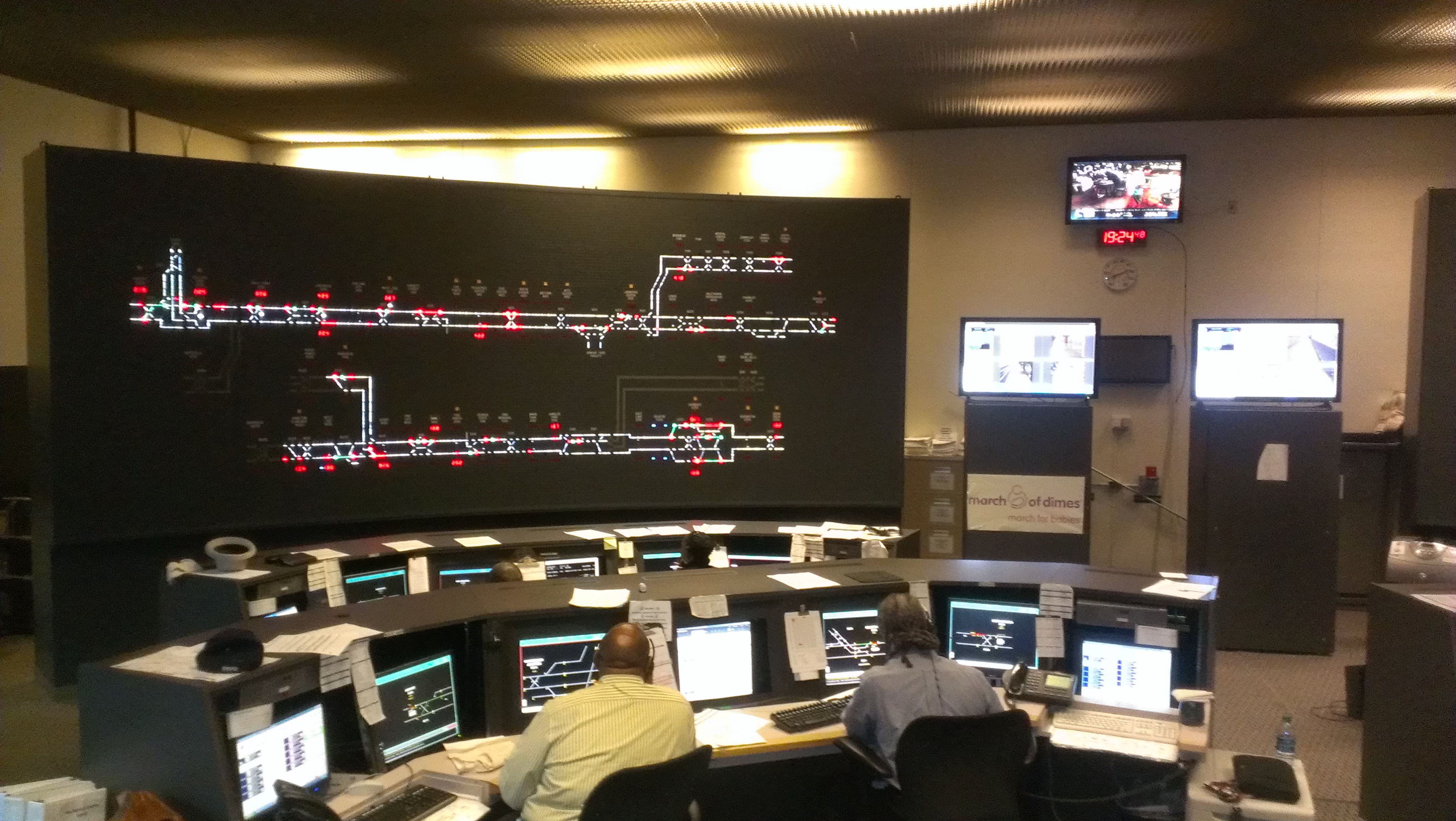 Rail Transportation
And Station Services
4DX Physical Scoreboards
Rail Transportation and Station Services WIG
Defined as: 
Wildly important goal:
                             Reduce Absenteeism by 1% 
                                                                  from 6% to 5% 
                                                                                     by June 30,2017
Current Attendance Score for Rail Transportation
Current Attendance Score for Rail Transportation and Station Services is :
                        4.69%
Location of Score boards
Indian Creek
Airport
Bankhead
RSCC Avondale
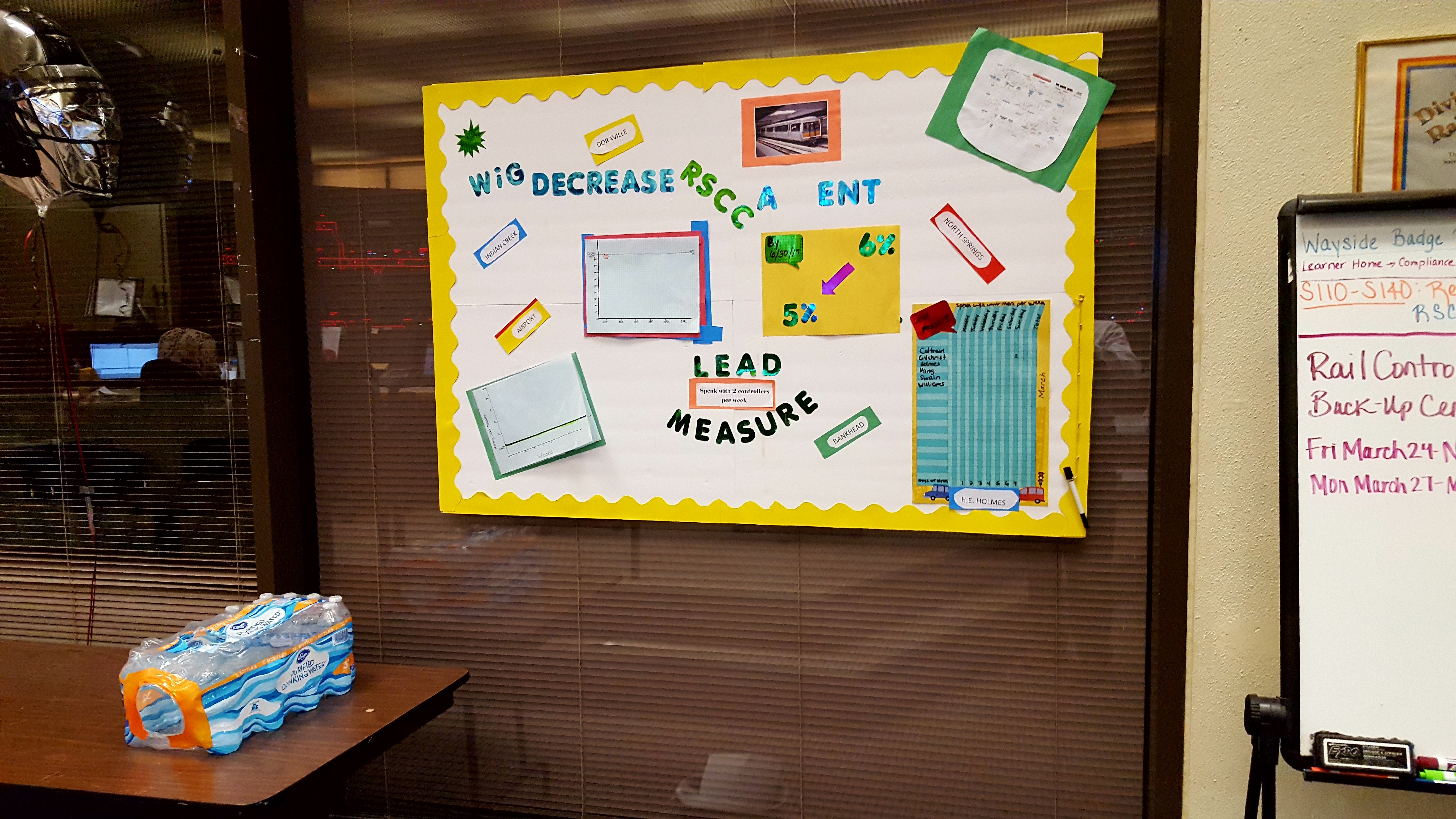 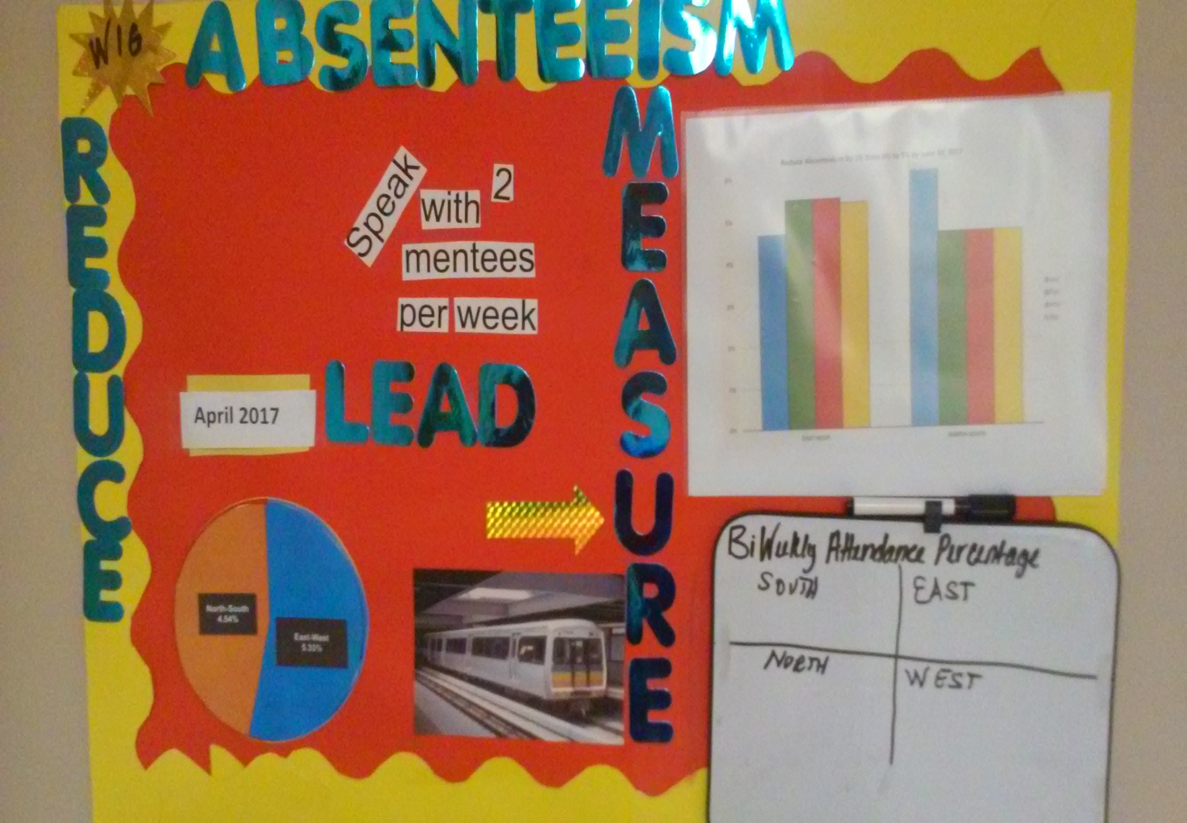 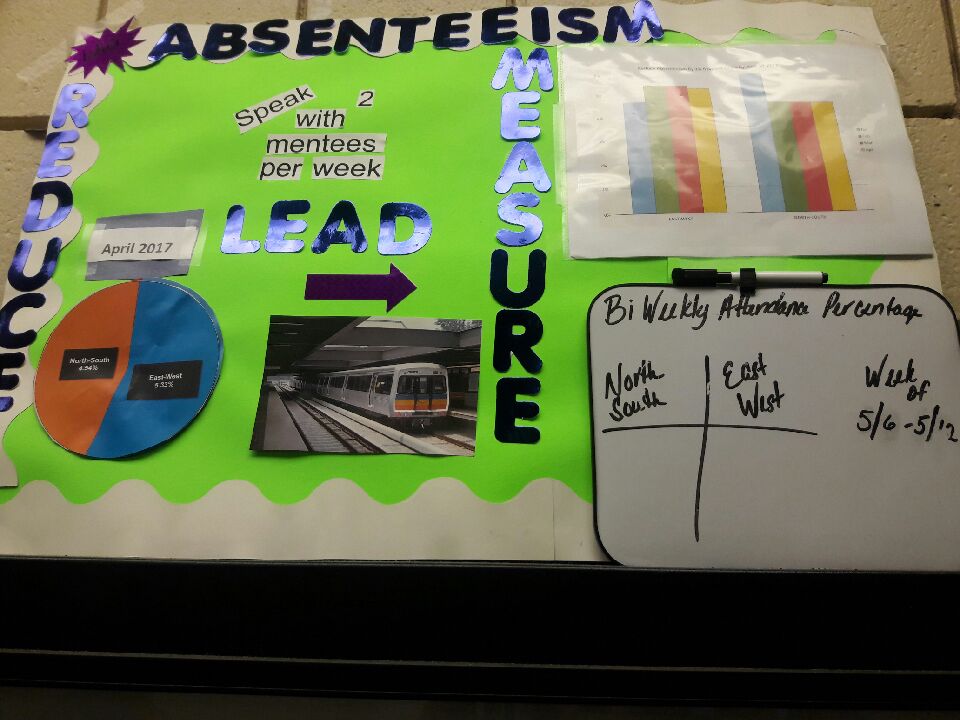 Scoreboard analysis for Bankhead
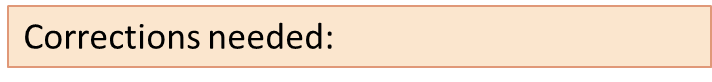 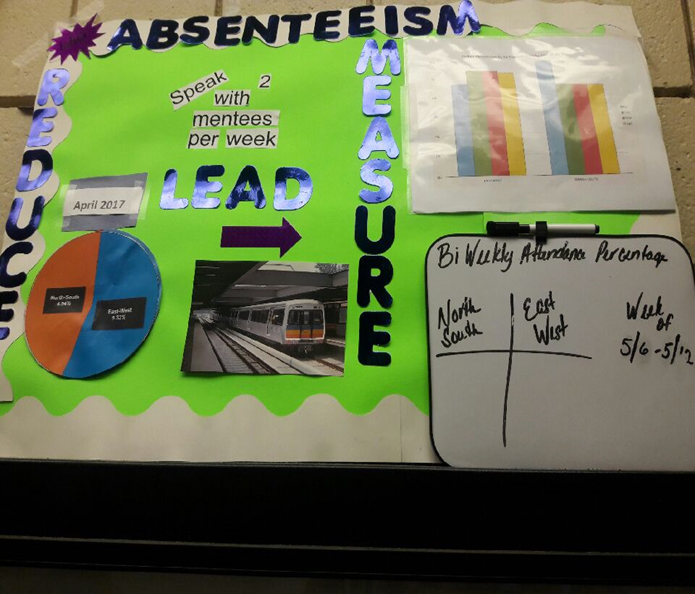 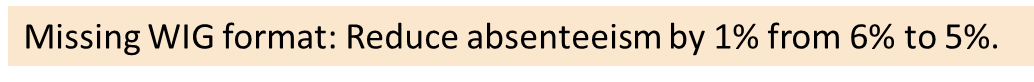 Solution: New location needed for better impact.
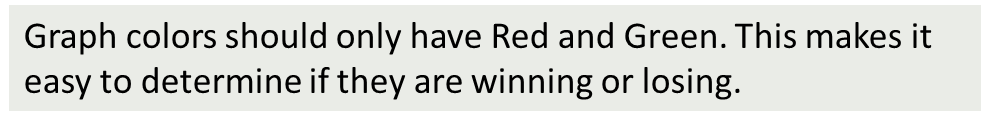 Scoreboard analysis for Airport
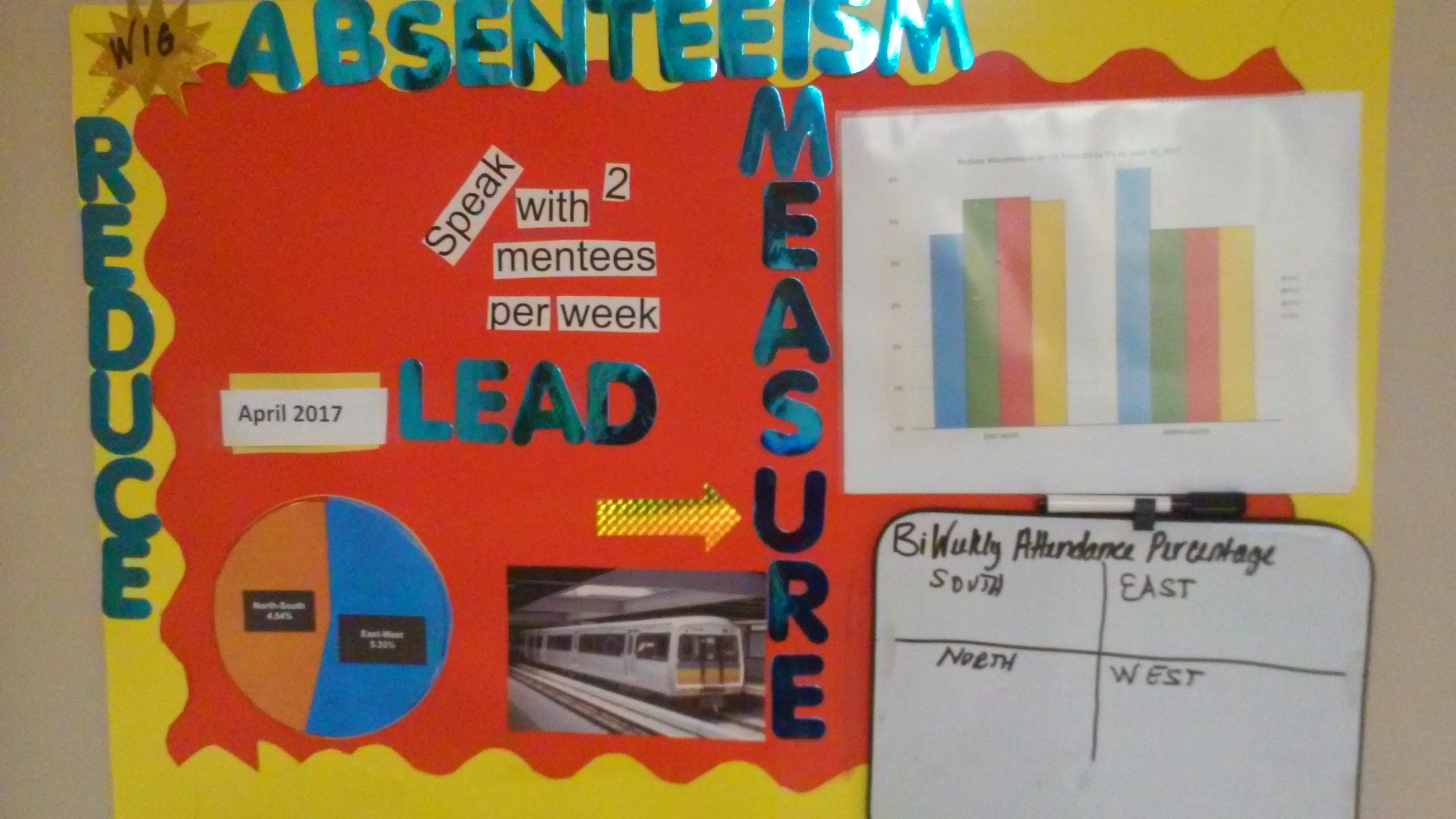 Corrections needed:
Missing WIG format: Reduce absenteeism by 1% from 6% to 5%.
Reason: Scoreboard too small 
Solution: Move location in breakroom to opposite wall and make score bigger. Add correct format for WIG: X to Y by When.
Graph colors should only have Red and Green. This makes it easy to determine if they are winning or losing.
Rail Service Control Center
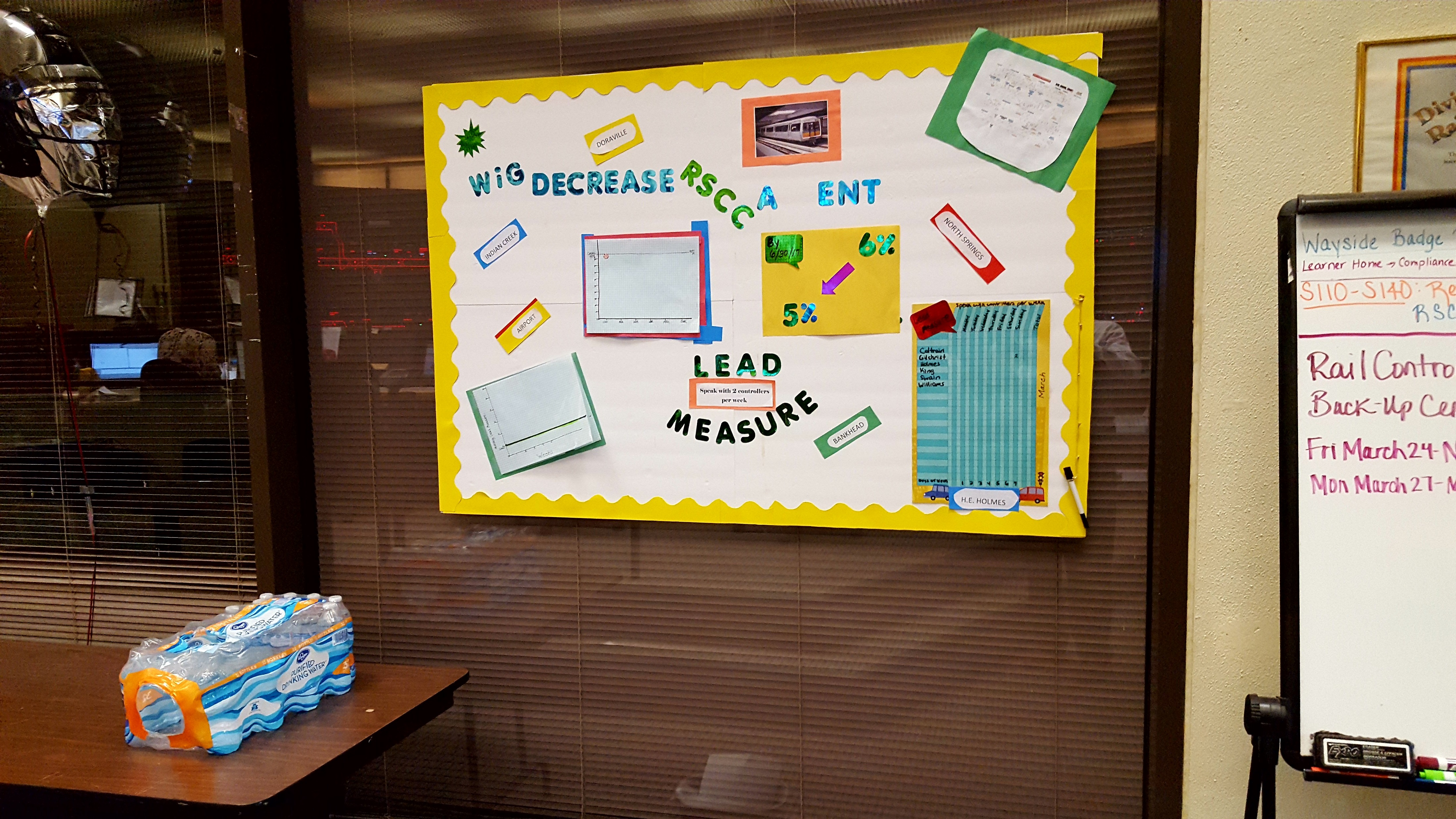 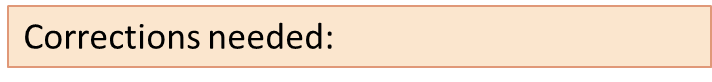 Line graphs need to be updated more frequently.
XPS Status
Weekly WIG Meetings are being held by all teams
Field Supervisors are speaking with Mentees

                                                                                                                Current XPS: 75%